OSEHRA Overview
Seong K. Mun, PhD
President and CEO
Professor: Virginia Tech
Arlington, Virginia, USA
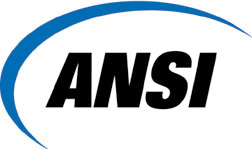 June 28, 2017
[Speaker Notes: The slides included in this deck shows the precise formatting to use for the Title Slide at slide one of this template. 

Side Title: Veranda 38 point
Middle Information: Veranda 18 Point
Date/Time: Veranda 20 Point]
A Bit About Myself
MRI Development in the 80’s
PACS/MDIS Efforts - Filmless
ACR/NEMA to DICOM 
GOV – Can we help you?
Long time resistance from the Industry
Conformance
DOD Requirement
PACS: FDA Regulated Product. How?
Teleradiology – Telemedicine
Global Disease Survailance
2
Open Source Business Models
H
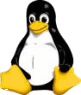 Strong
Copyleft
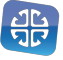 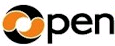 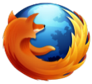 Linux Kernel
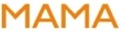 OSEHRA
Firefox
Weak
Copyleft
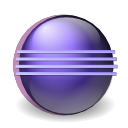 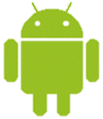 License
The
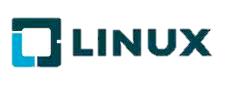 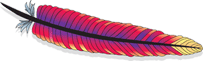 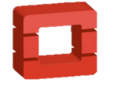 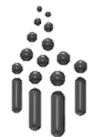 Non-
Copyleft
Eclipse
Foundation
Android
Openstack
GENIVI
The Apache Foundation
Permissive
Opinion
Leaders
Single
Moderator
Committee-
Based
Commercial
Support
Members 
Only
Ad Hoc
Closed
Governance Model (how contributions are managed and accepted)
WHO DECIDES?
- Courtesy of MARK RADCLIFF
3
[Speaker Notes: Linux: The free software kernel for the GNU/Linux operating system 
The Linux Foundation: non-profit consortium dedicated to fostering the growth of Linux, and promoting standardization and technical collaboration of Open Source
Open Stack: the leading open source Cloud management platform 
Firefox: the leading open source browser – part of the Mozilla project
The Apache Foundation: provides support for the Apache community of over 100 open-source software projects, covering code, licensing, governance 
Genivi: non-profit industry alliance committed to driving the broad adoption of an In-Vehicle Infotainment (IVI) open-source development platform
Eclipse: IDE environment, platform and framework 
OSEHRA:  supports an open, collaborative community of users, developers, and companies engaged in advancing electronic health record software and health information technology.
Android: mobile applications platform
VANITY Foundations]
OSEHRA at a Glance
Established in 2011 Under VA Sponsorship
501(c)(6) Membership-Based Non-Profit 
Independent Corporation
Mission: “Build and support an open source community ……… engaged in advancing electronic health record software and related health IT.”
Current Membership:
30 Corporate Members
20 General Members
1,000+ Associate Members
Supported by VA $4M / Year
OSEHRA does not compete for GOV Contracts
4
4
Current Organizational Members
Industry
AbleVets
Amida Technology Solutions 
Apex Data Solutions
Book Zurman, Inc.
BITS, Inc. 
CGI Technologies and Solutions, Inc. 
Document Storage Systems, Inc.
Eastern Informatics, Inc.
Electronic Health Solutions
FIS GT.M Group
HIRS

HSPC
Kitware, Inc.
Liberty IT Solutions, LLC
Management Support Technology, Inc.
MedicaSoft, LLC
Microsoft
PatchAdvisor
RedHat*
Soosang ST
The Software Revolution, Inc. (TSRI)
Zato Health
Non-Profit
Dream Hospital
MITRE Corporation*
Oroville Hospital					

Pusan National University Hospital
Regenstrief Institute
UPMC Technology Development Center
* Denotes final co-signed agreement is pending.
5
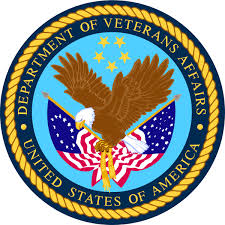 VistA Evolution
Superior Core Technology- VistA
Enterprise Health Management Platform
Modernization Strategy 
Adoption of Open Source Methodology
Community Involvements
6
Over the Fence Open Source
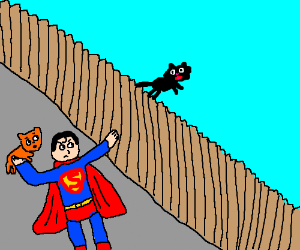 7
OSEHRA Ops Ecosystem
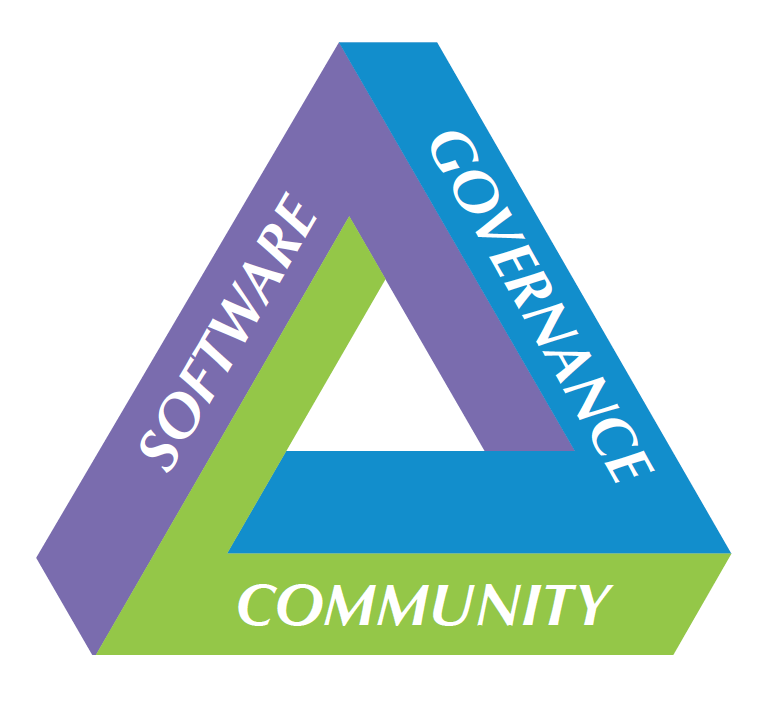 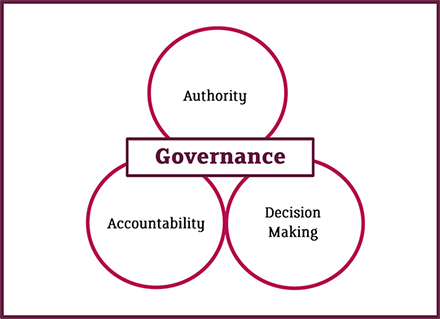 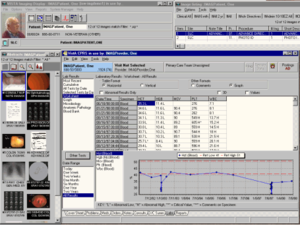 GOVERNANCE
SOFTWARE
Rules of Engagement
Business Model
Software
And
Product
Management
COMMUNITY
Community Development and Management
8
OSEHRA Groups
9
OS (as is) vs. COTS (Contract)
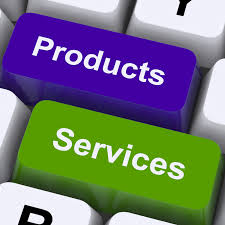 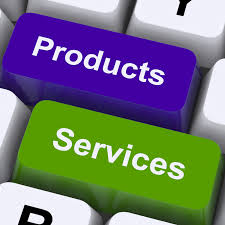 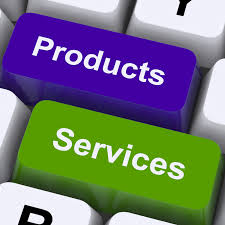 COTS
Open Source
Organization
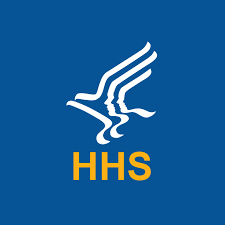 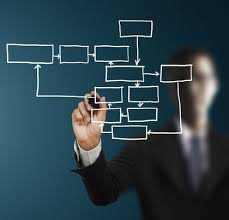 Self Service Org
Open Source Defined
Open Source Software (OSS) is computer software for which the source code is made available under a license in which the copyright holder provides (depending upon the specific license) various rights to study, change, and distribute the software.  

Without a license, software is not open source.  
The copyright holder provides the rights.
IP and Licensing
Apache License Version 2.0

General Trend for Permissive License

Restrictive Licenses Hamper Long Term Growth and Collaboration

Beware the viral license!
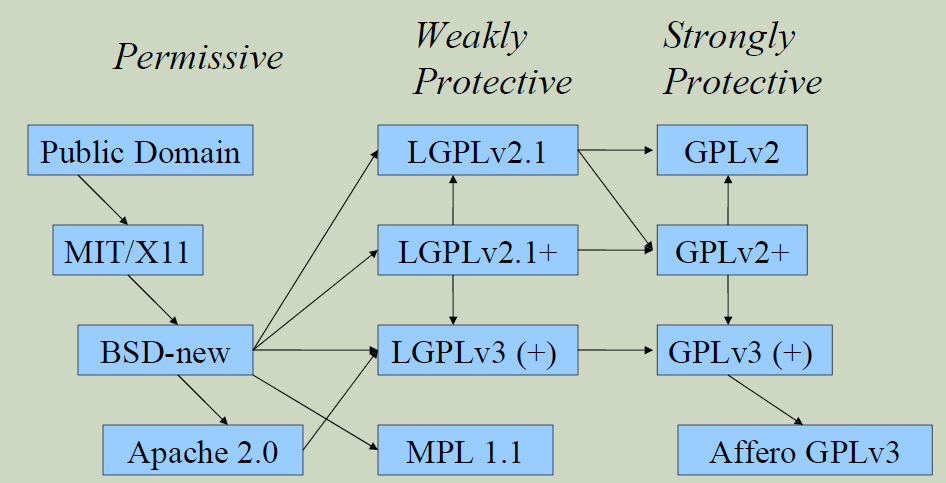 David Wheeler
12
Procurement & IP
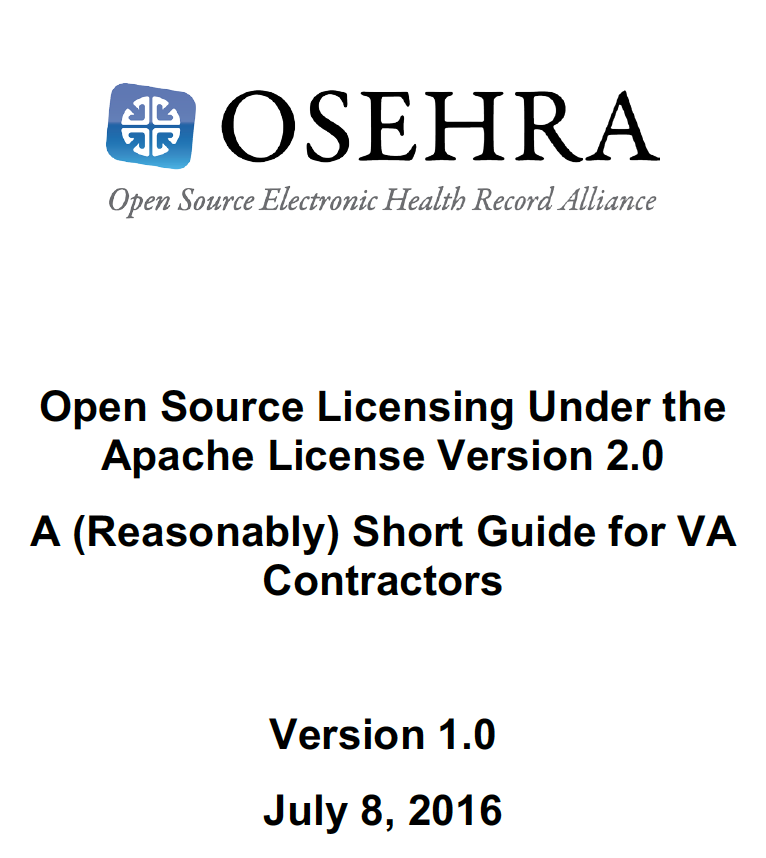 Contractor-produced code is copyrighted unless special contract terms and condition exist to convey copyright

Open Source licensing is an assertion of copyright
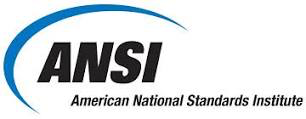 OS usability Certification
OSEHRA is an ANSI-accredited Standards Development Organization (SDO)
Develop national consensus based standards
An open source software quality standard will be essential to establish usability of code prior to intake:
Proper Licensing
Adequate Documentation
Basic Error Checking
Unit Test Coverage
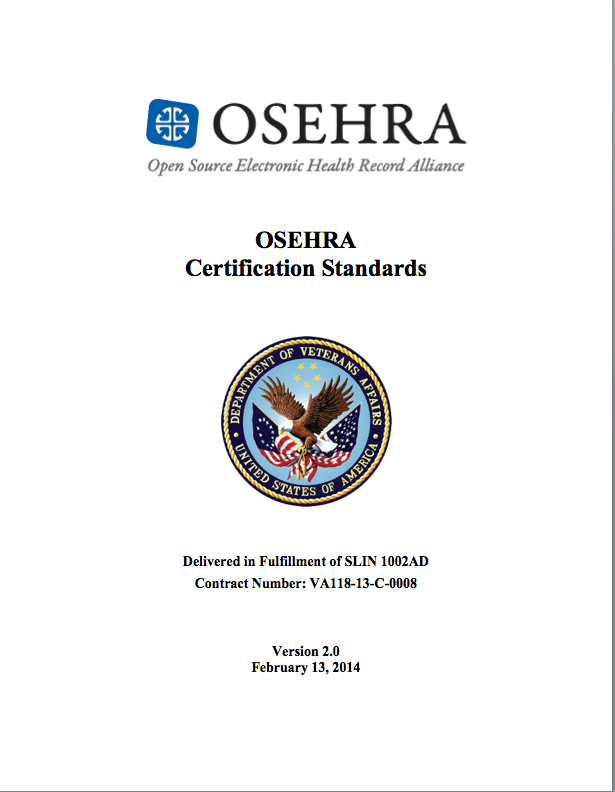 14
Open Source Life Cycle – Fileman Example
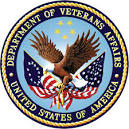 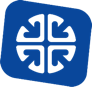 Pre-OSEHRA
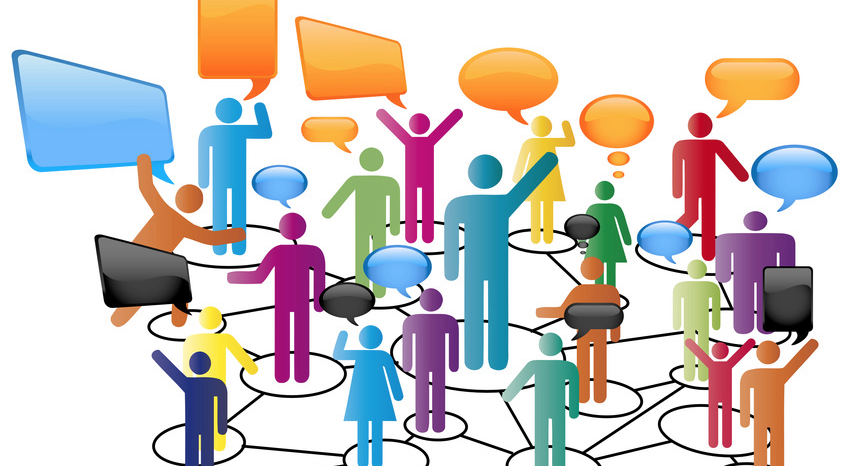 15
Open Development
VA Identifies OS Immunization Product
It Lacked Some Features
OSEHRA Forms Open Workgroup
SME from VA, IHS and Community
OS Vender Made Changes in the OS Product
VA Issued Competitive Integration Contract
Most Suitable Product
Improve Product for Other Users
Save Money and Time
New Business Model
OS Adoption Candidates
*In Certification Process         **Already Certified
17
PopHealth Product Management
Reference Implementation (RI)
Healthcare Providers
Multi-tenant Organization
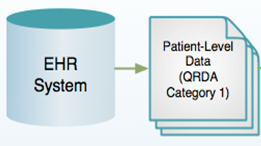 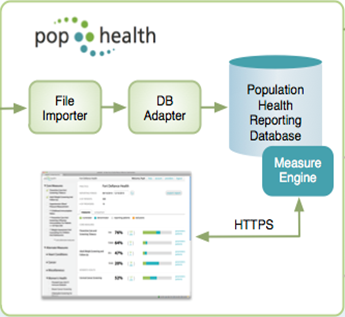 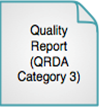 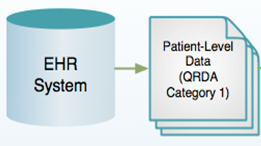 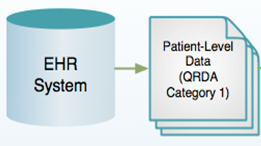 ●
●
●
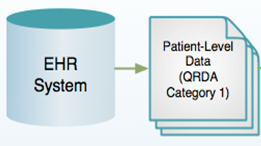 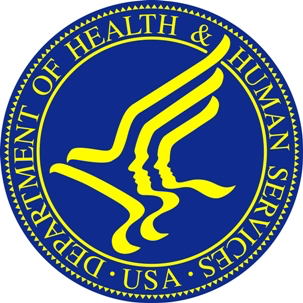 Community based Product ManagementCode Converging
Road Map
Frozen by ONC OSEHRA Transition
 Sep 2014
Version 4.0
Dec 2015
OSEHRA 
Trunk
Version 3 May 2014
Version 2.1
Feb 2013
MITRE Trunk
MU-2 cert.
~ Dec 2013
Nmedw branch
Jul 2014
May 2013
Merge completed
Sep 2015
Northwestern
Branch (nmedw)
Aug 2013
eHCT v2 branch
Aug 2014
eHealthConnecticut
Branch (V2)
Modified for WY QCCP Program –
candidate for future merge
Wyoming
Medicaid Branch
June 2013
Open V5.0 Enhancements
2015 Edition Health IT module for CQM reporting Certification
Criteria 170.315 (c)(2,3,4); (d)(1-3, 5); (g)(4,5) (CHPL Certification ID: IG-3684-17-0010).
Patient and Provider Filters
Filters patient data and CQM results by patient demographics and provider information - implementation of (c)4 criterion. The filtering is implemented at the per measure level. Measure Calculation
Export QRDA Cat I
Improved Audit Logging
Captures additional events, i.e., export patient data and cqm results, delete patients record, user role updates, etc.
eCQM Benchmark
Allows providers and practices to compare their current quality measure progress against a configurable list of static baselines/goals
2017 eCQM reporting 
Loads the 2016 measure bundle by default
VistA/eHMP Cloud Project
Microsoft Azure Initiative
To Test
Deployment
Scalability
Security
OSEHRA Organizational Members Only
DSS, Medicasoft, Liberty IT, RedHat
PatchAdvisor, CGI, Growing………
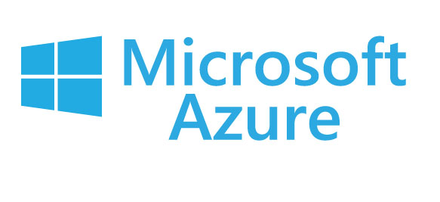 21
Korea Team Organizing
4 Organizational Members
1 Individual Faculty Member
Completed Initial Training Session
Launched Official OS Study Group
Workshop in Korea
22
Technical Lessons Learned
Open Source is more than a code thrown over the fence
OS process must be integrated fully 
Software should be designed with OS in mind
Organizational work process must evolve
Functioning community is essential
Balancing the art of Discipline and Innovation
Activity – Coming Year
OS Standard Certification – National Consensus
In Support of Transition – Community Engagements
eHMP
Digital Health Management Platform
OS Products
Unfulfilled Requirements
Others such Cloud
Electronic Clinical Quality Measures (eCQM)
Other Fed and State Agencies
International Activities
Thank you.


munsk@osehra.org	

900 N. Glebe Road
Arlington, Virginia
OS Value Proposition
USER

No Vendor Lock In
Transparency
Best Fit Lower Costs
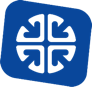 Developers
Learn from Others* 
Show off Innovation* Peer Review* 
Peer Recognition*
Vendor
Lower Dev Cost
Fast to Market
Flexibility
Best Talent
Sustainability
26
OSEHRA’s Capabilities
Community Development and Management
Code/Product Management
Code Certification – Reuse of Codes
Governance for Public and Private Partnership
Open Dev/Testing Lab
Facilitation of OS Development
Ready-made open consultation via community engagement